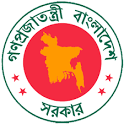 Wash in School
 Experience from Bangladesh
1
Education System of Bangladesh
Primary Education system covers Pre-Primary to Grade  V covering almost 18 million children through 65,593 Primary Schools.
Secondary and Higher Education system covers Grade VI to XII. 
Two separate ministries involve for two systems, one for Primary Education and other for Secondary and Higher Secondary Education
Policy and strategies and their role in WinS
3
[Speaker Notes: Circular by Ministry of Education on 23rd June 2015;
Circular on January 27, 2019 to address SDG,
School feeding program.]
Upcoming Policies
Presently working on  upcoming policy for MHM strategies where MHM at school level will be addressed.   
UNICEF-GoB three star approach for WinS;
Developing operation and maintenance guideline for WinS under PEDP4 supported by UNICEF Bangladesh. 
Policy for Water Supply and Sanitation will be updated which will include WinS focusing SDG.
4
Achievement
All the schools have provision of safe drinking water  
Need based gender segregated 28,500 Wash Blocks have been constructed in 14,000 Government Primary Schools;
GO-NGO collaboration boosted up sanitation and hygiene practice in schools;
Training on Schools Hygiene covered 14,000 Government primary Schools supported by WSUP.
Government support for routine maintenance for Wash Blocks continued.
5
Primary Education Development Programme -4 and WinS
1. Quality
Hygiene education , MHM and climate change issues are being incorporated in Curriculum, Text books, and teachers Education modules.
WinS Linkages with Sub-components
Sub-Component
1.1. Curriculum
    1.2. Textbook, teaching & learning materials
    1.4. Teacher education
Component
2.3. Maintenance
2.4. Water and sanitary hygiene
2.6. Special education needs and disability
2.7. Education in emergencies
2.8. Communications & social mob.
Adequate budgets are allocated.
Policy and WASH standards are approved 
Infrastructure of WASH Facilities and need based and disability friendly
EiE interventions put highest priority in WASH in school. 
WinS got priority in SocMob
Sub-district and Primary School Planning deliberately kept budgetary provision for WinS.
2: Access & Participation
3.3 Strengthened Decentralized Education Planning 
(SLIP & UPEP)
3: Management, governance
6
Target for PEDP-4
7
WinS progress measurement indicators in PEDP-3
8
How PEPD-4 envisions WinS Result
9
Implementation Arrangements
Ministry of Primary and Mass Education is the executing agency responsible for overall policies, guidance, coordination and oversight. 
Directorate of Primary Education is the main implementing agency. 
All Field Level Offices and Institutions under DPE involve in implementation of PEDP4 activities. 
DPHE is the main implementing partner agency for development activities of Water, Sanitation and Hygiene in Government Primary Schools.
10
Celebration of GHD 2019
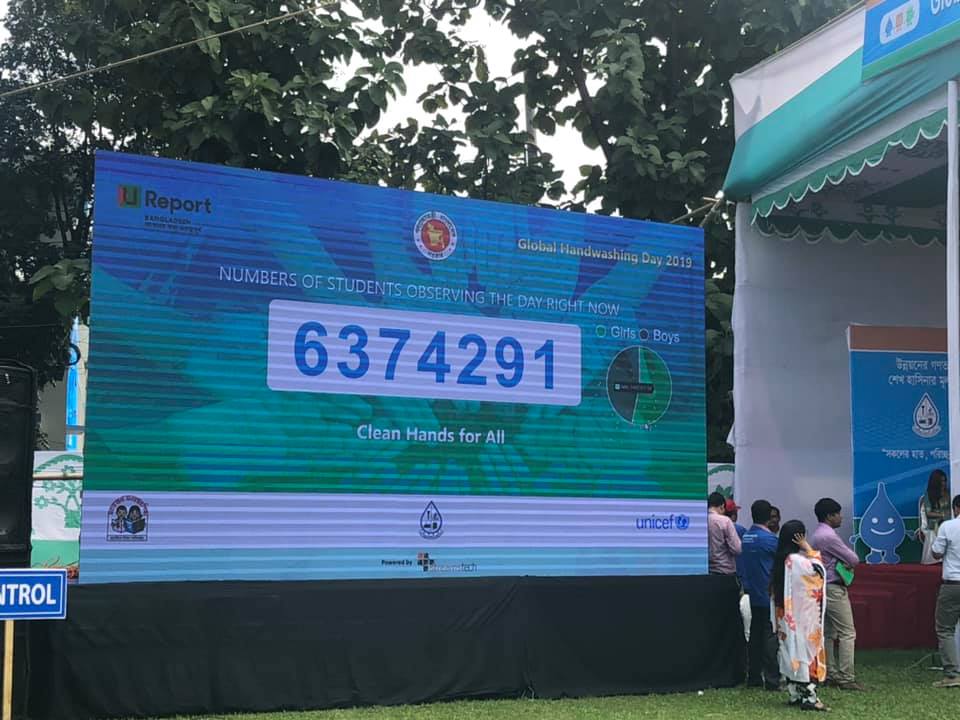 Around 7.5 million students from 59,631 Government Primary schools washed hands with soap and water at a time. 
The numbers were collected through real time reporting, displayed during central programme and declared by LGRD&C State Minister.
11
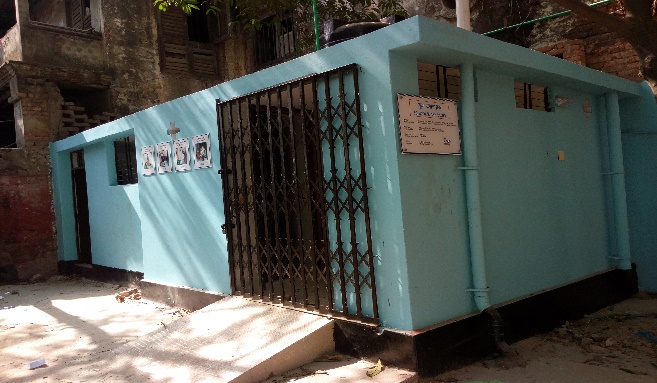 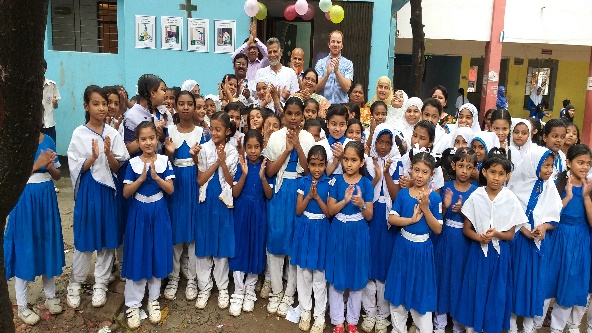 WASH Block in Primary schools
Considerations while installing WASH BLOCK   1. WASH Block  must be constructed attached to school building.3.Two storied WB where ground is for Male Teachers and boys while first floor is for Female teachers and girls.4. RCC frame structure  instead of Brick structure.
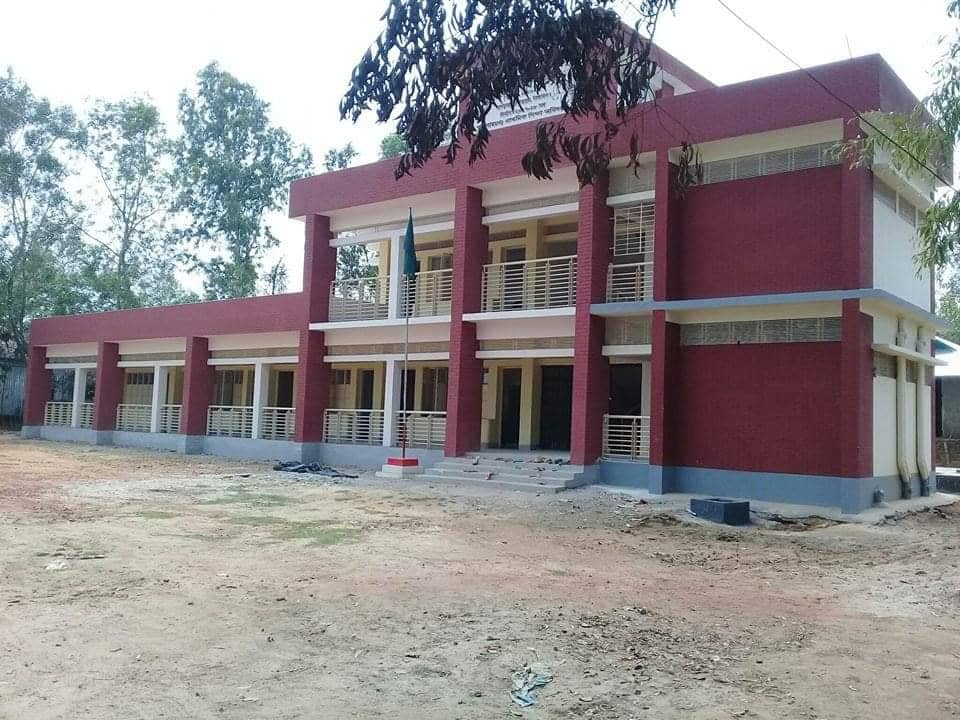 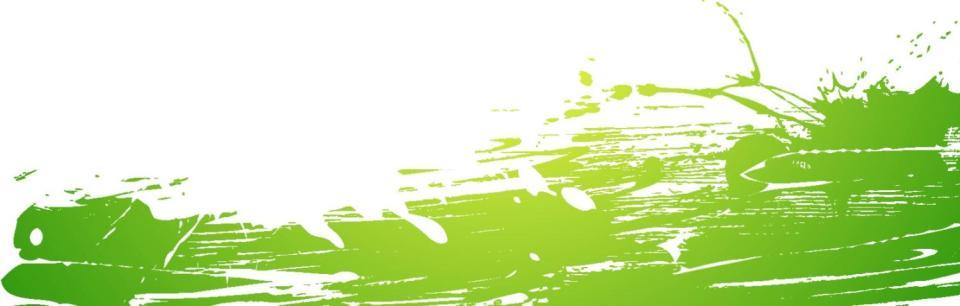 Toilet for students
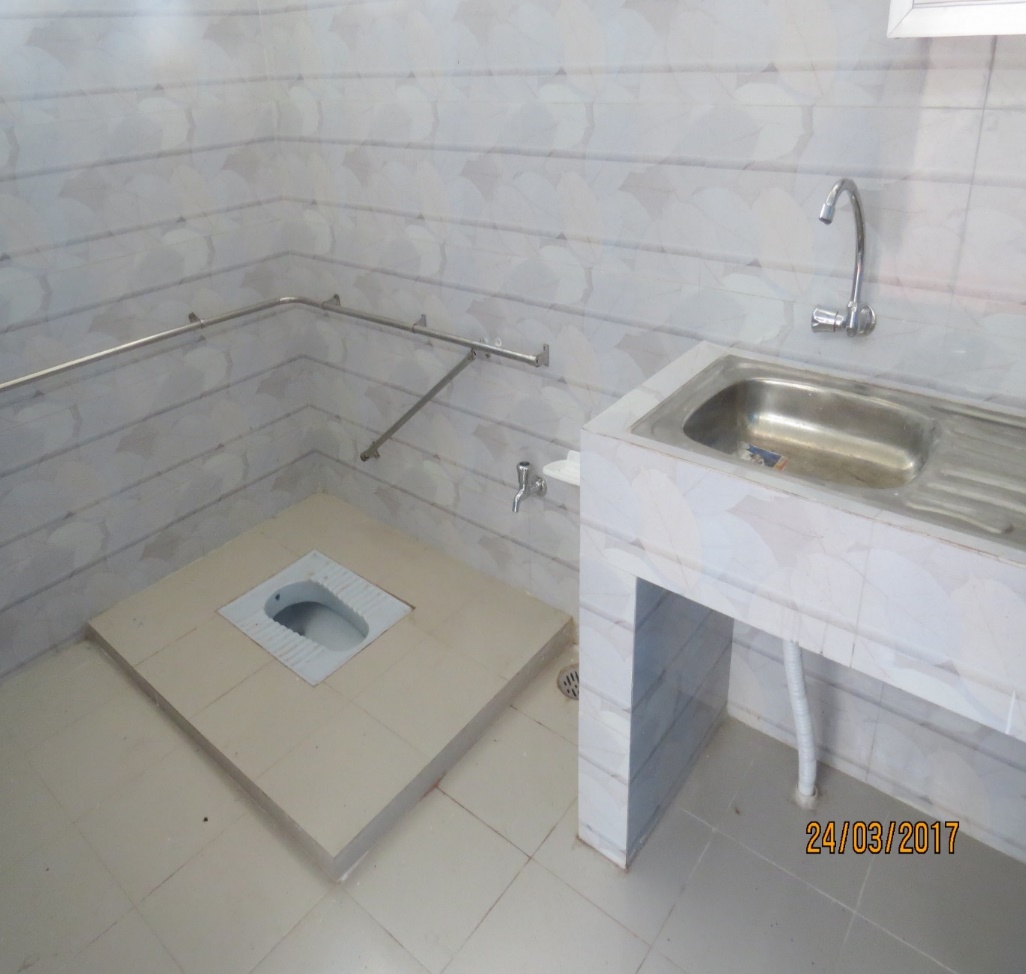 Toilet for Girls
Addressing MHM
Challenges
Education System in Bangladesh is large. School going children are huge in number. So, whatever initiative is taken,  faster momentum  difficult to achieve.
Though government primary schools are covered by different development projects, but non government schools get nominal financial support from the government, as such these schools lag behind.
Capacity enhancement and effective management are crucial for its smooth and proper implementation.
Quality control of infrastructure Development.
20
Challenges
Proper Monitoring for construction of quality infrastructure/repair & maintenance of school & other offices of DPE.
Coordination with implementing agency and all line division of DPE
Fund for Routine Maintenance is not sufficient for keeping the School premises and Wash Blocks neat and clean. 
Having the policies available at grass root level and operationalize
Continuous Operation and Maintenance of WASH facilities
18
Way Forward
Review the National Standards of Water, Sanitation and Hygiene for Schools in Bangladesh, 2012  focusing  on SDG
Policy for Water Supply and Sanitation needs to be updated   including WinS focusing SDG.
Finalizing operation and maintenance guideline for WinS under PEDP4 supported by UNICEF Bangladesh. 
Disseminate operation and maintenance guideline for WinS to all schools, and 
Plan and arrange capacity building program for the Head Teachers and SMC Chair Person on operation and maintenance guideline for WinS.
19
Thank you
20